Medical sciences education: Websites, journals and valid & reliable sources
Dr Ghaffarifar S, M.D, M.M.Ed, D.H.E.P
Associate professor of Medical Education
Tabriz University of Medical Sciences
In this short presentation:
We will briefly review:
         The websites
         Journals
         Databases
         Other valid& reliable resources 
in medical sciences education
https://eric.ed.gov/
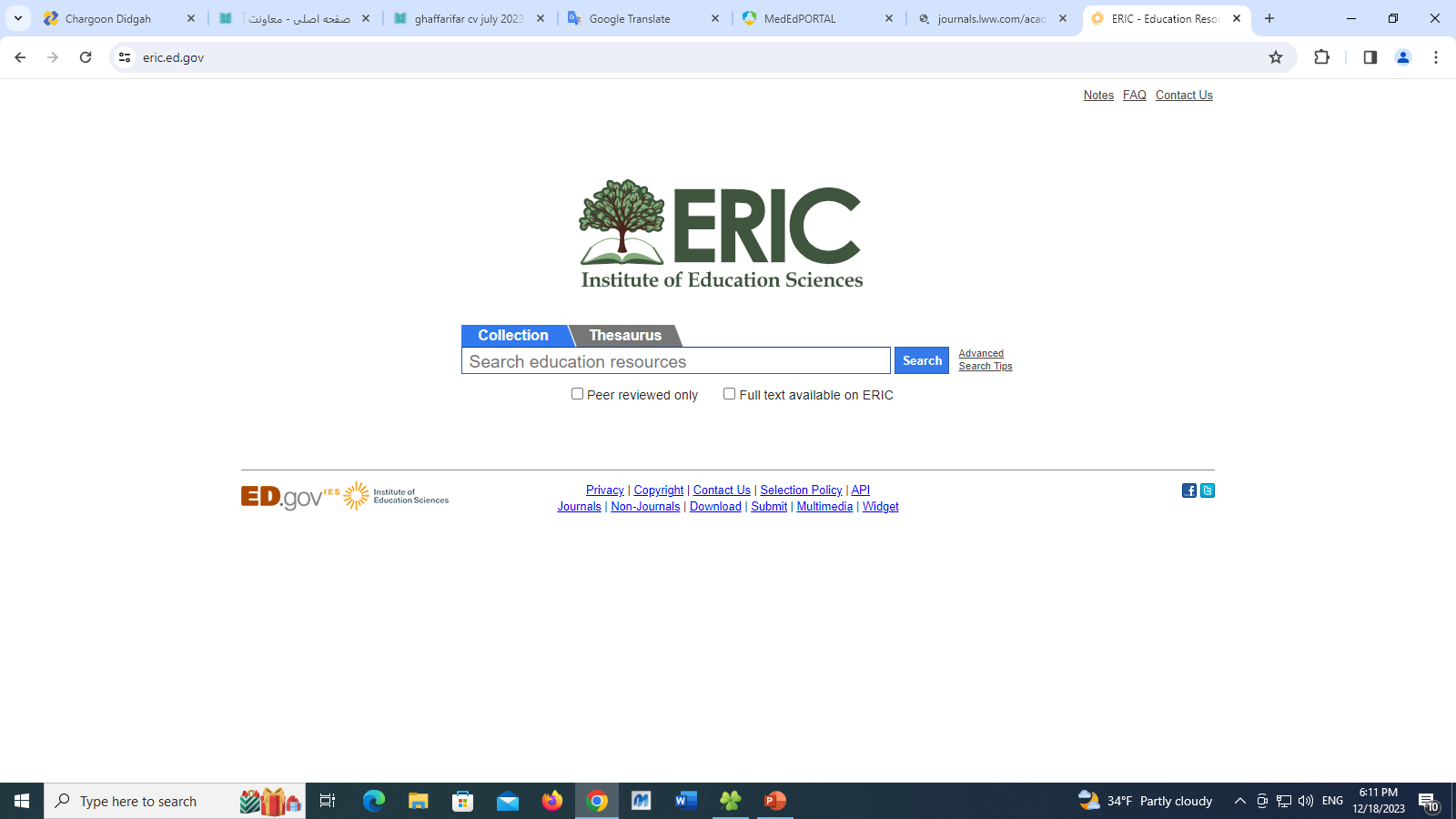 3
https://amee.org/
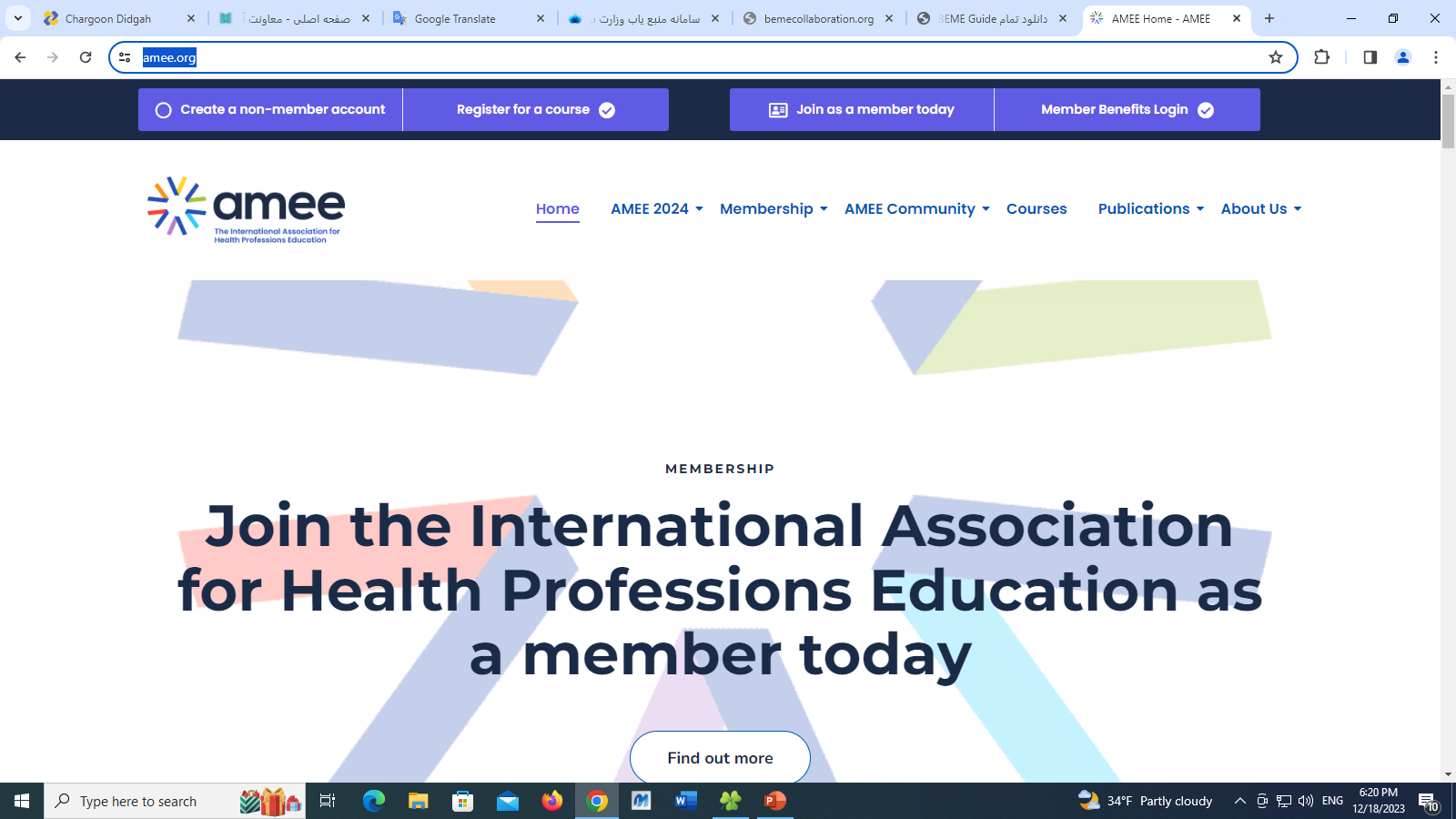 4
AMEE guide
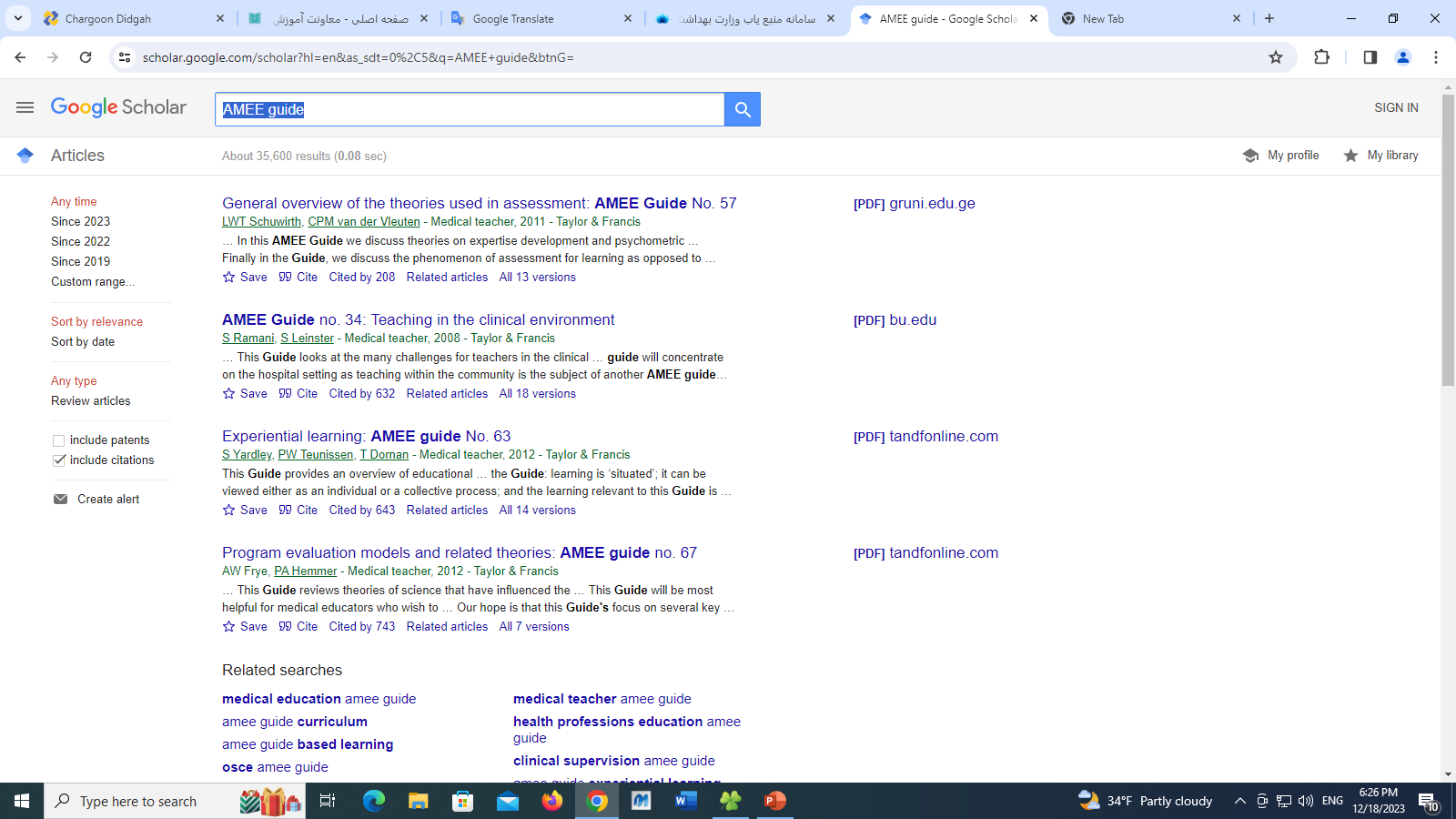 5
AMEE guides
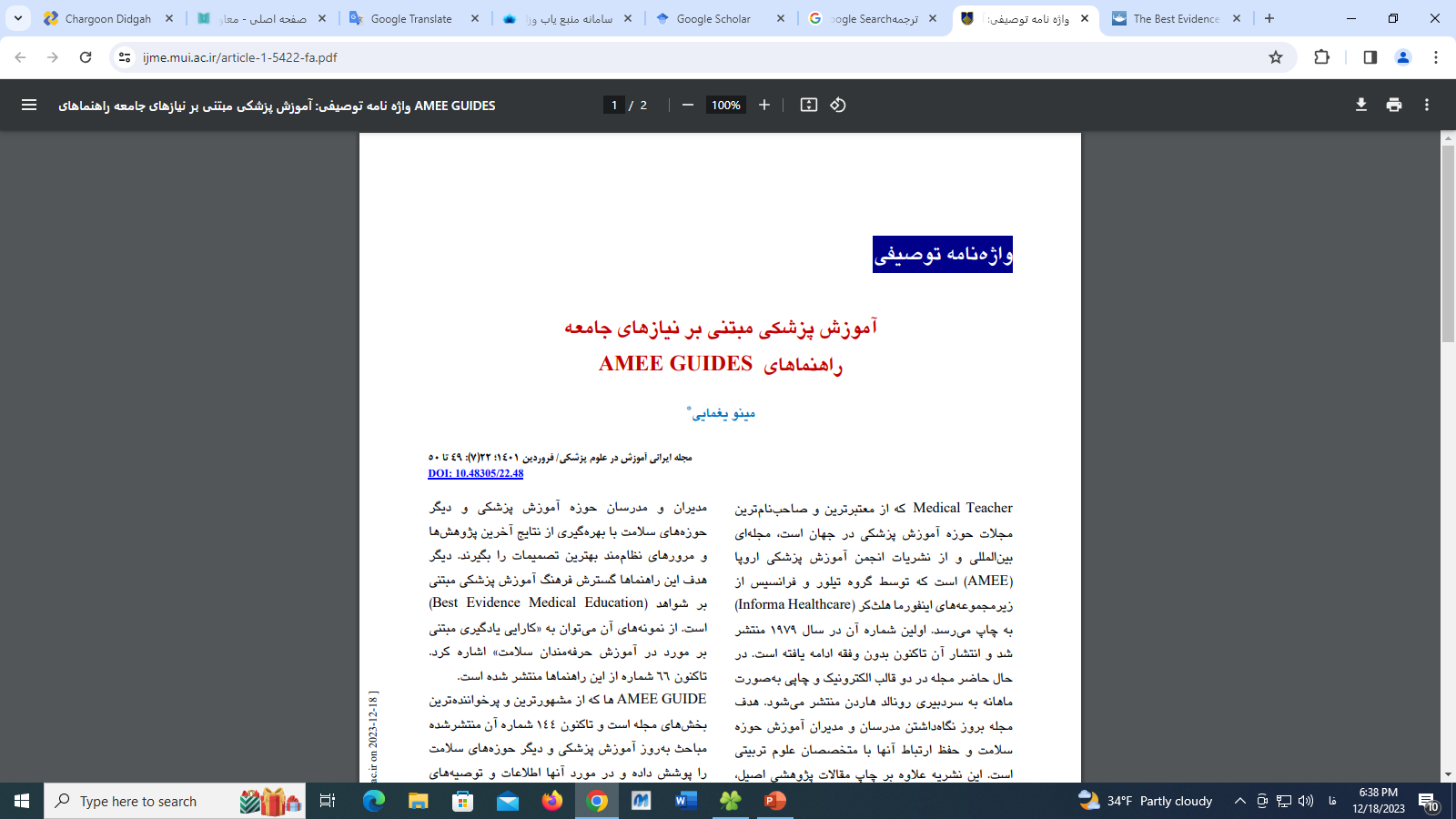 6
The Best Evidence Medical Education (BEME) Collaboration
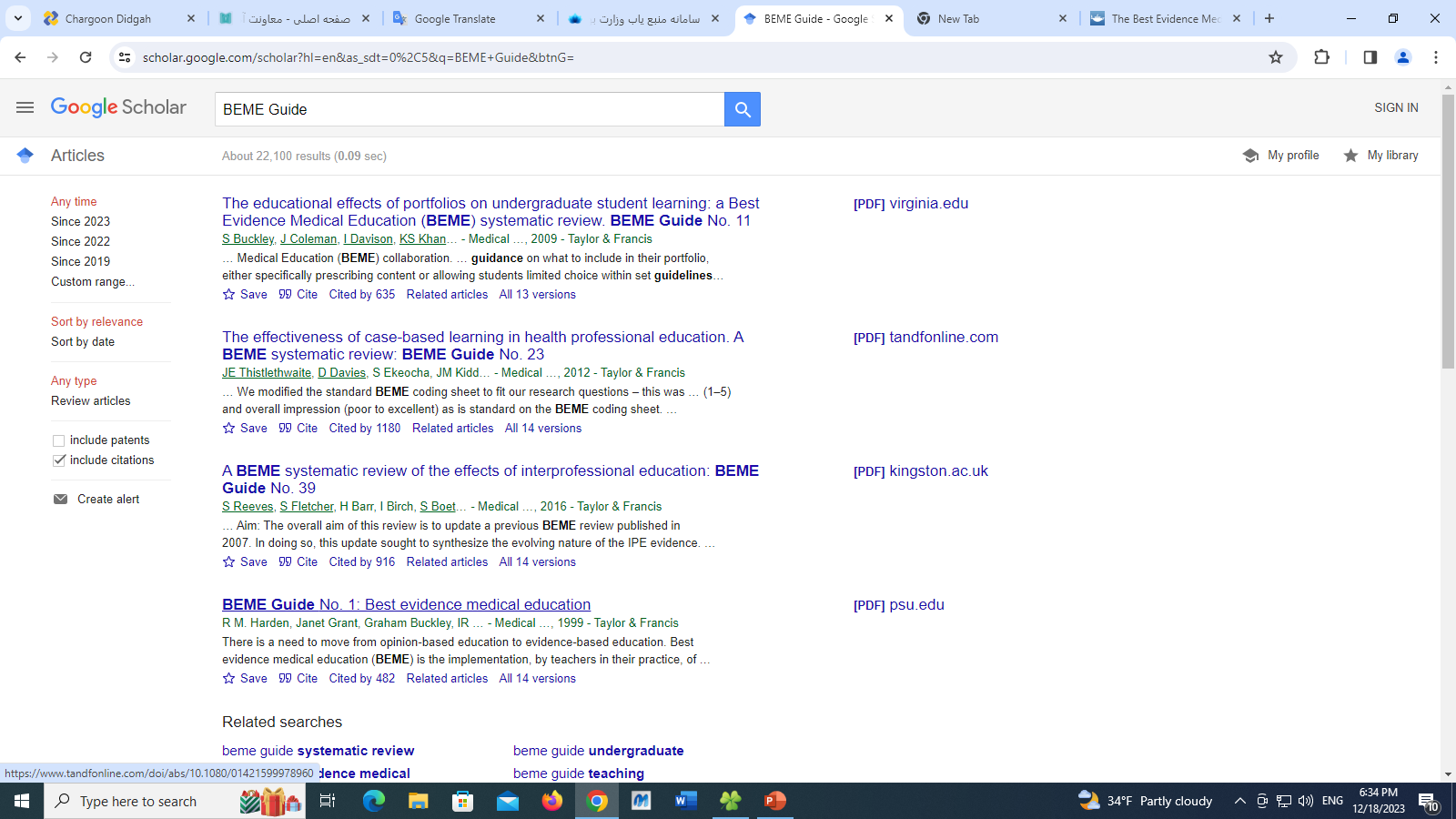 7
https://evidence.ir/beme-guides/
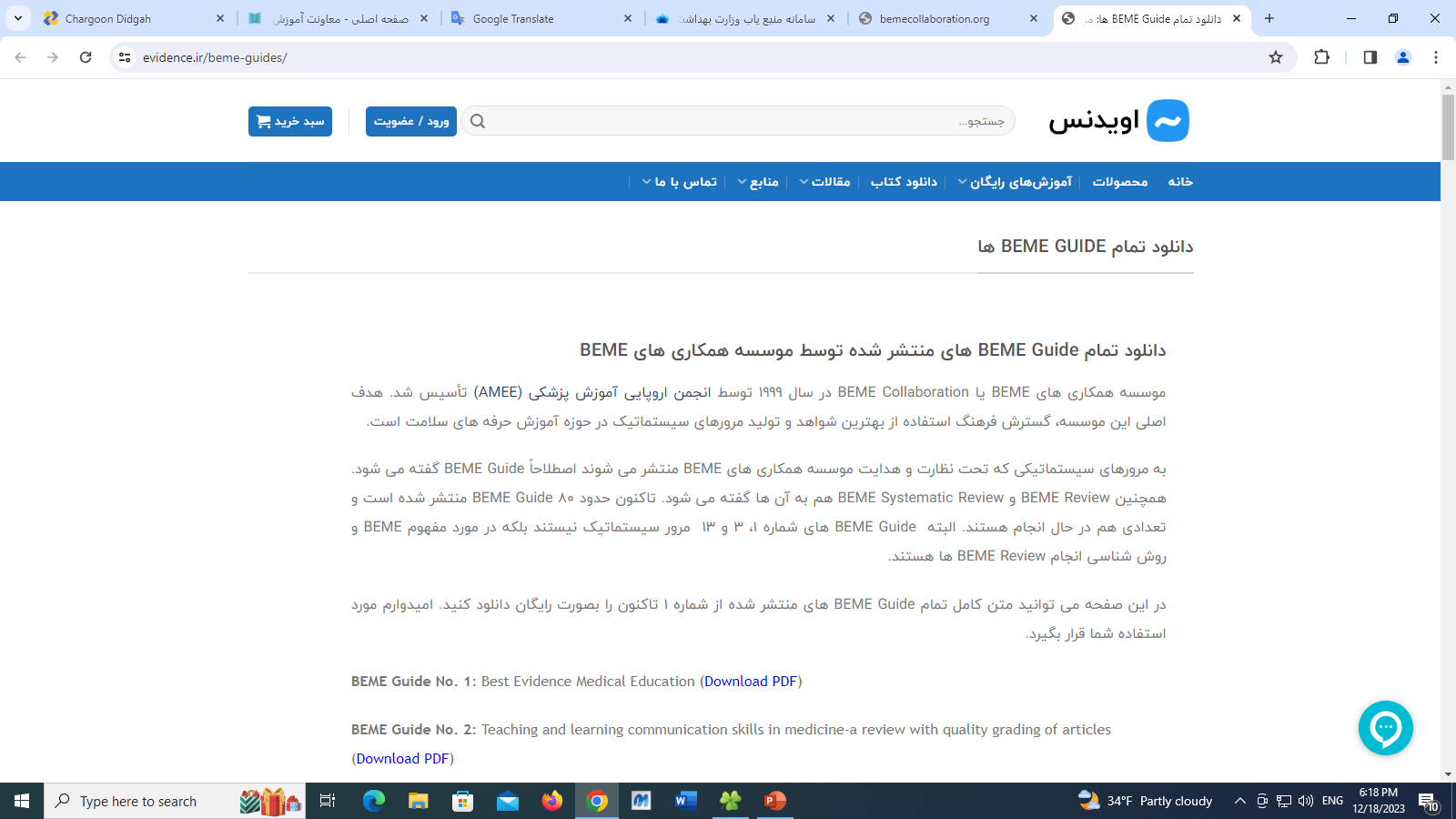 8
Twelve tips medical teacher
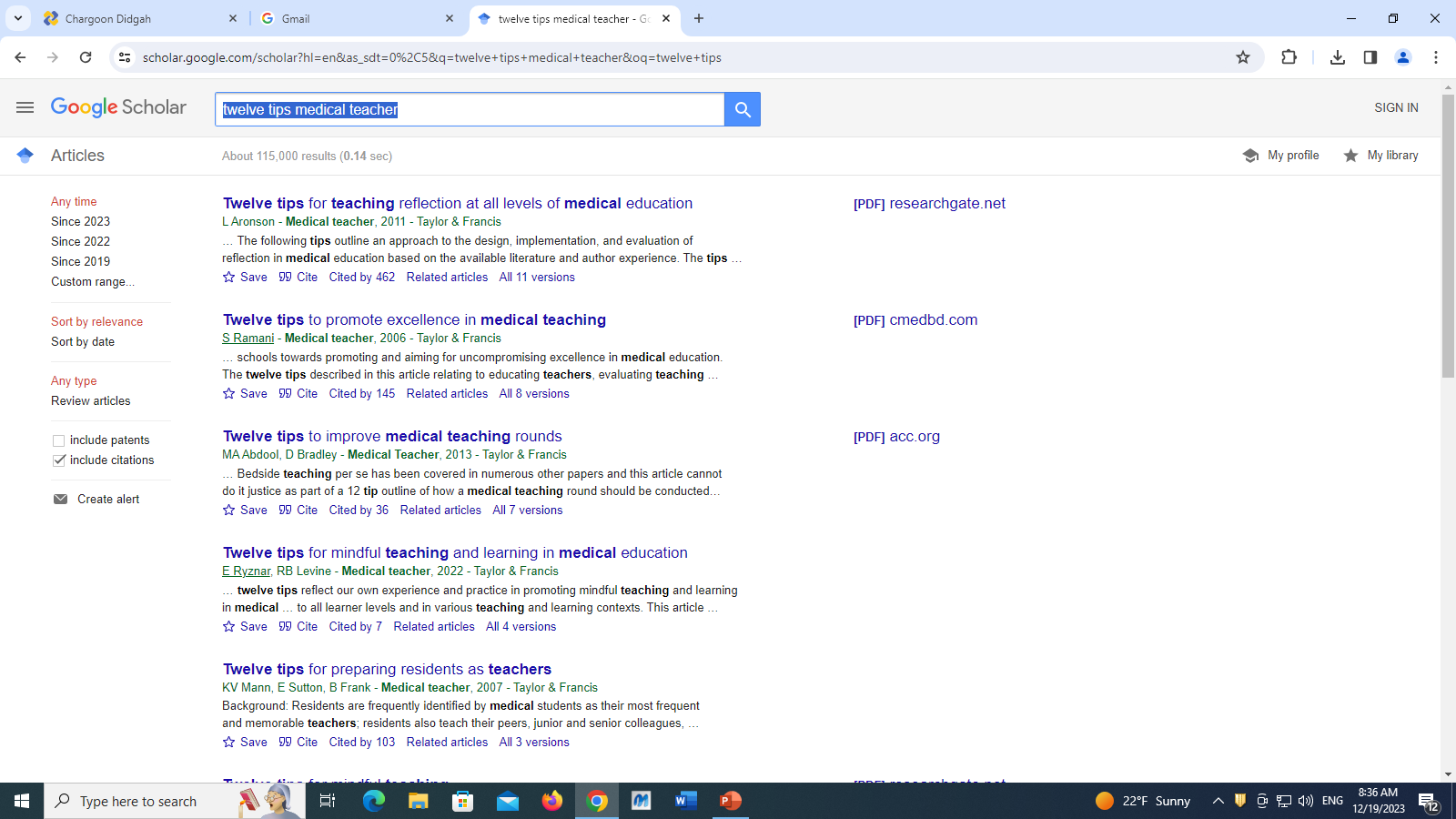 9
scoping review
10
scoping review protocol
11
https://www.ipecollaborative.org/mededportal
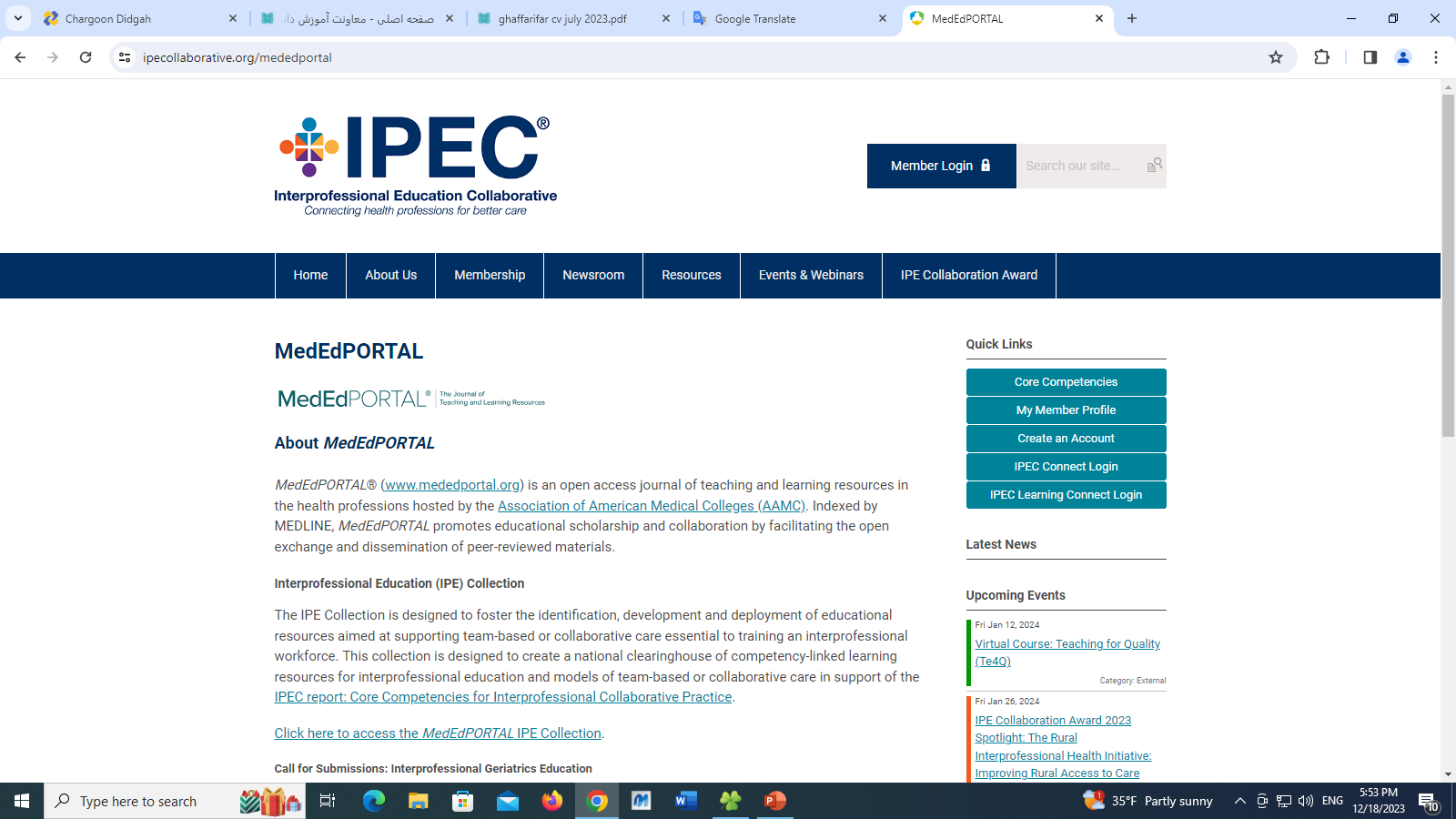 12
http://meded1.behdasht.gov.ir/
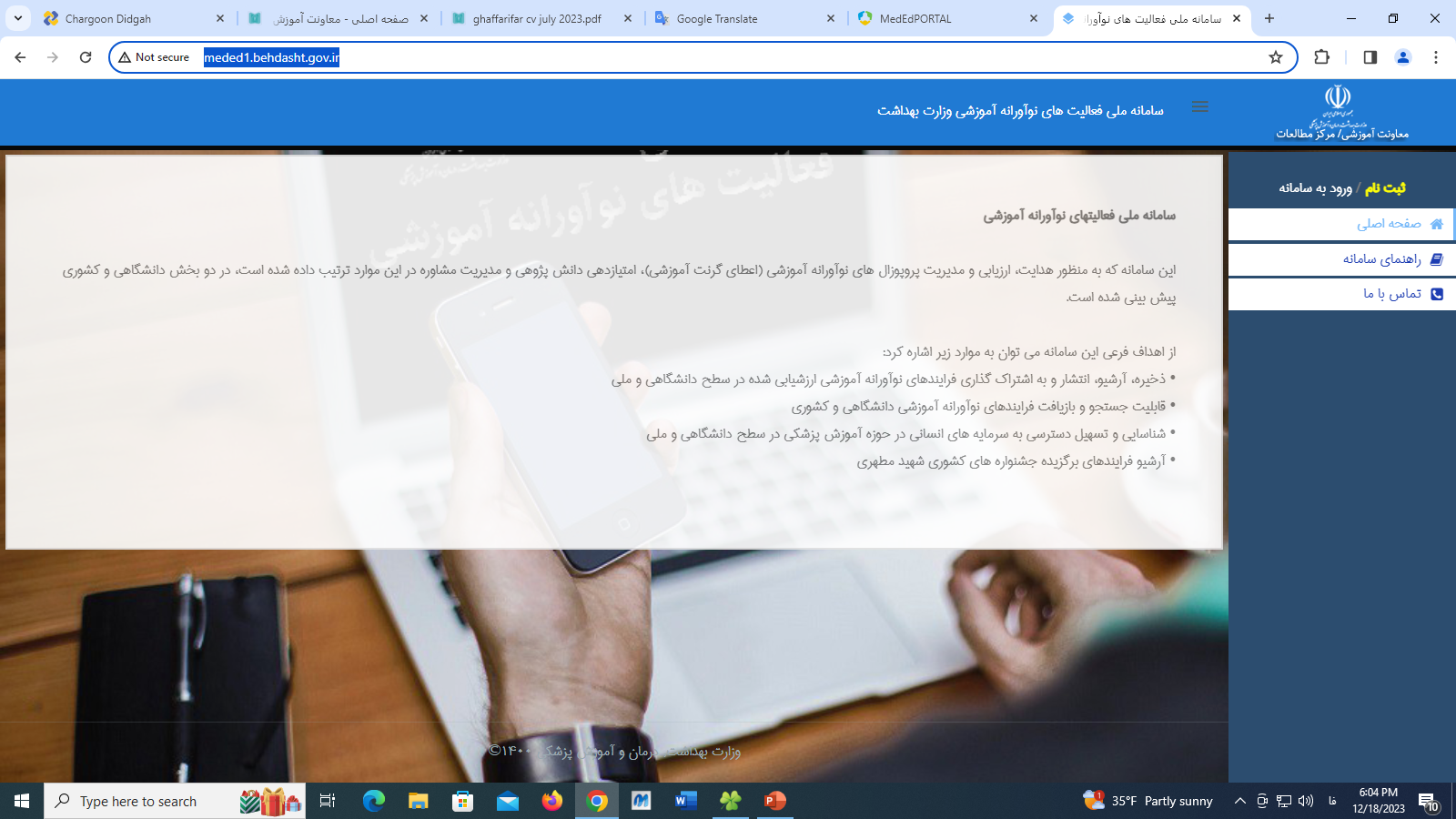 13
https://rms.nasrme.ac.ir/
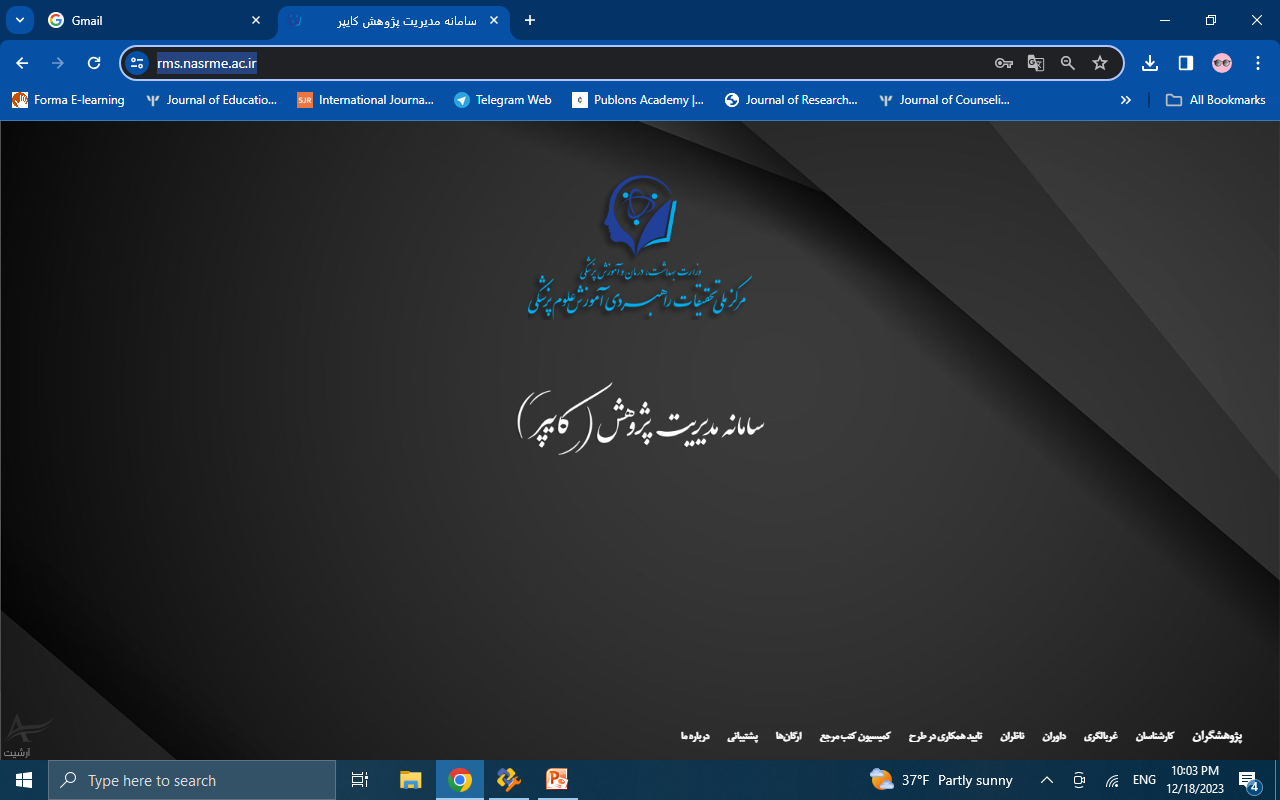 14
https://rsf.research.ac.ir/
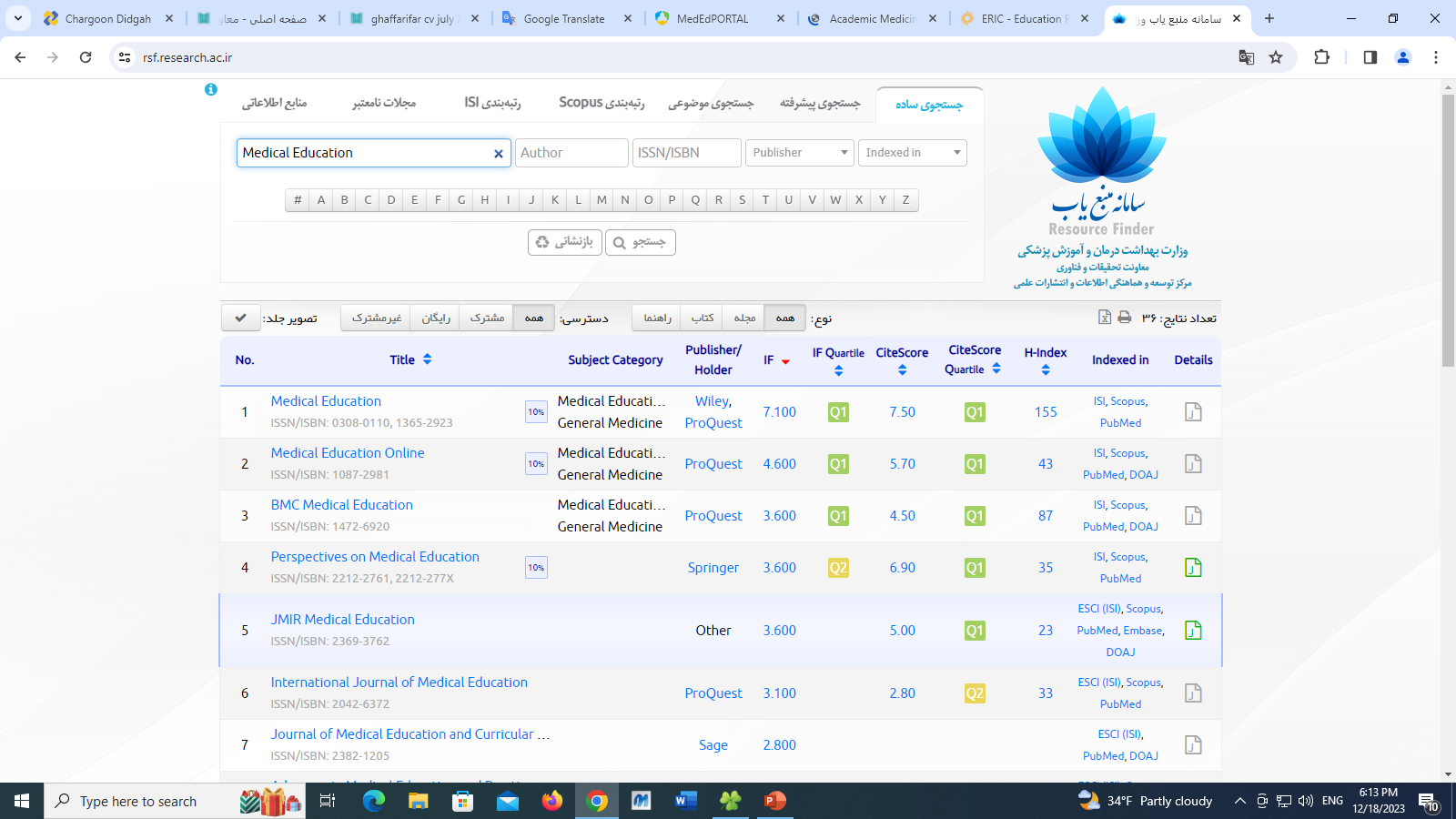 15
https://merc.tbzmed.ac.ir/
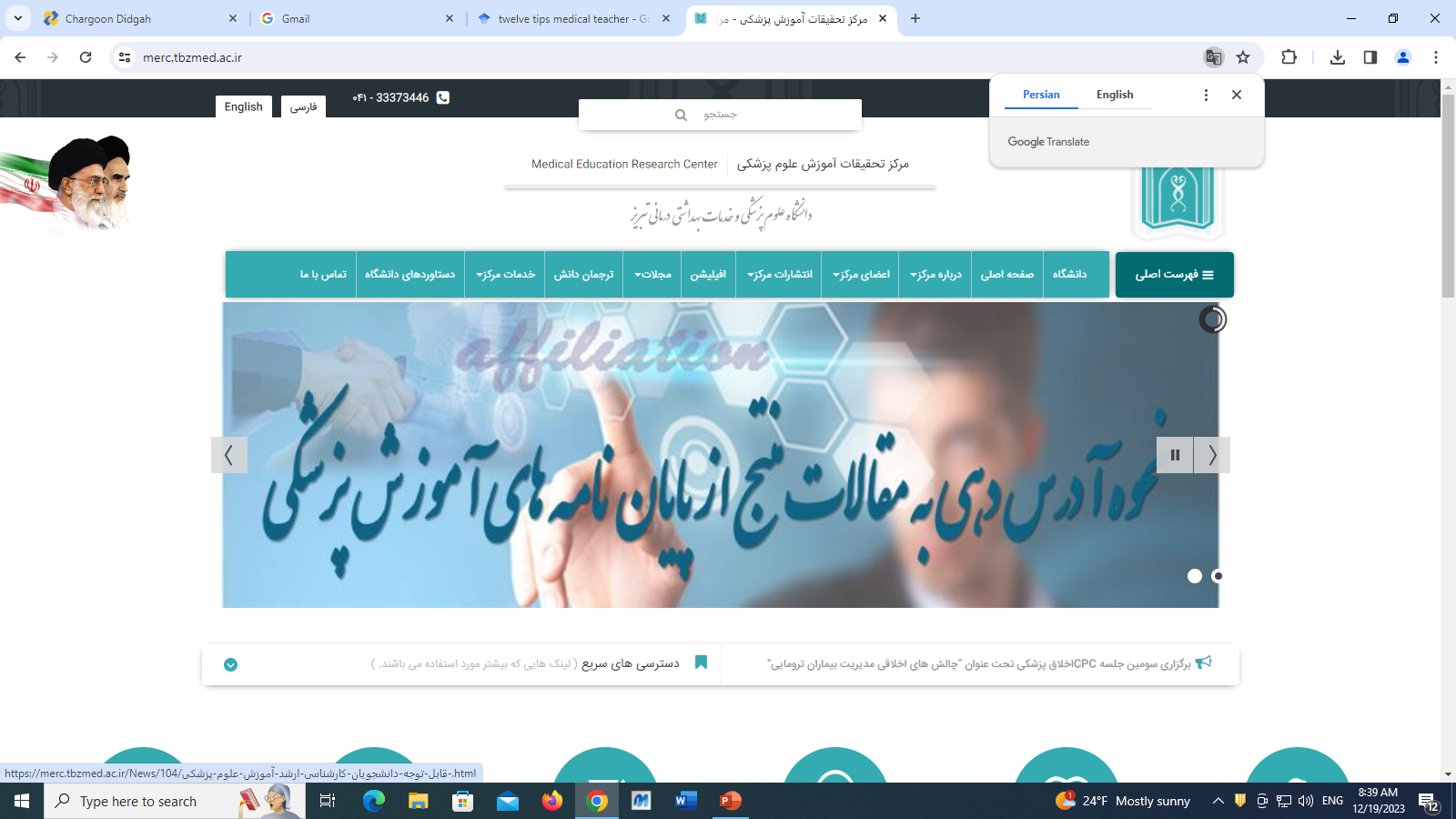 16
https://merc.tbzmed.ac.ir/?PageID=16
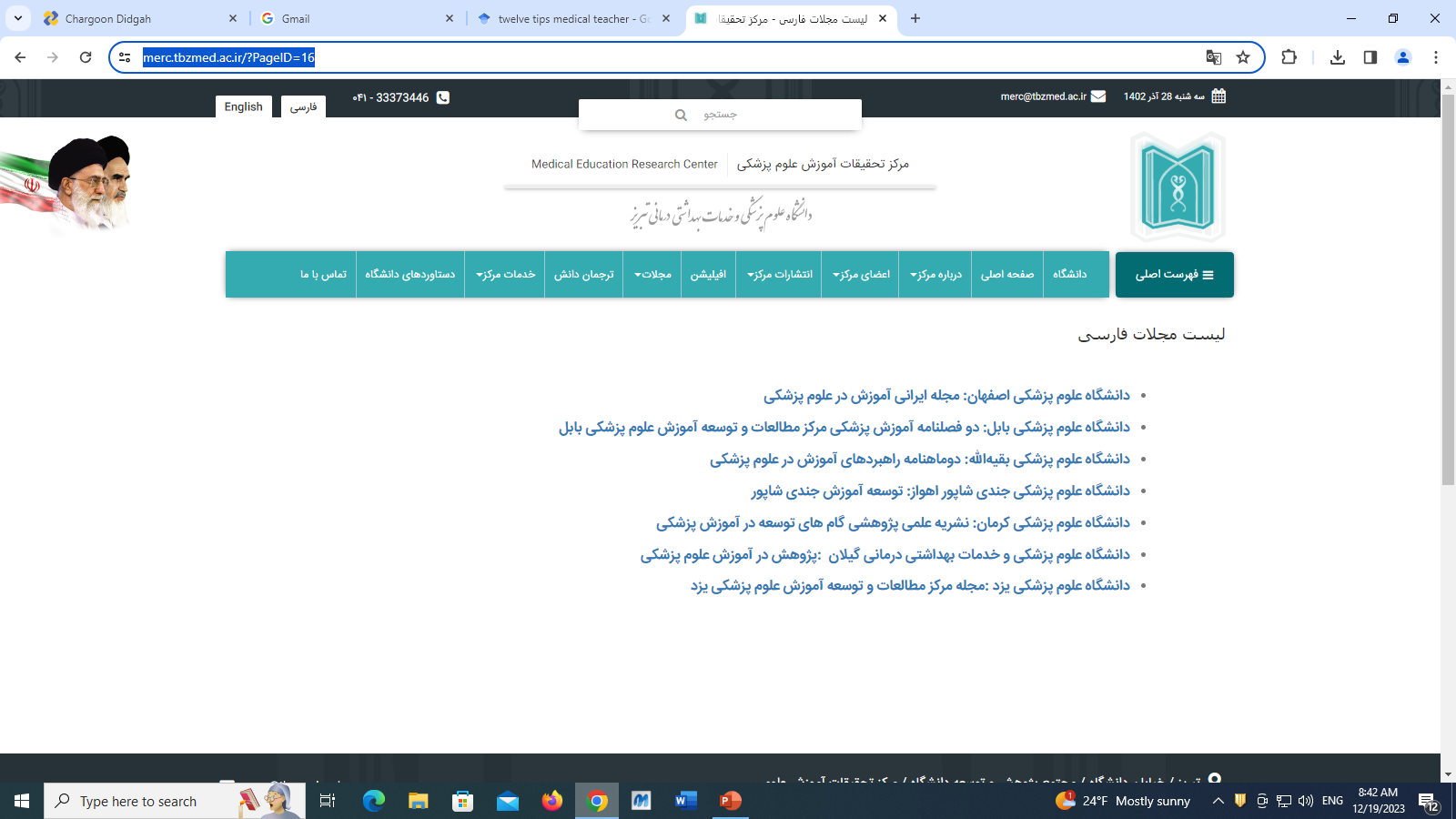 17
https://merc.tbzmed.ac.ir/?PageID=17
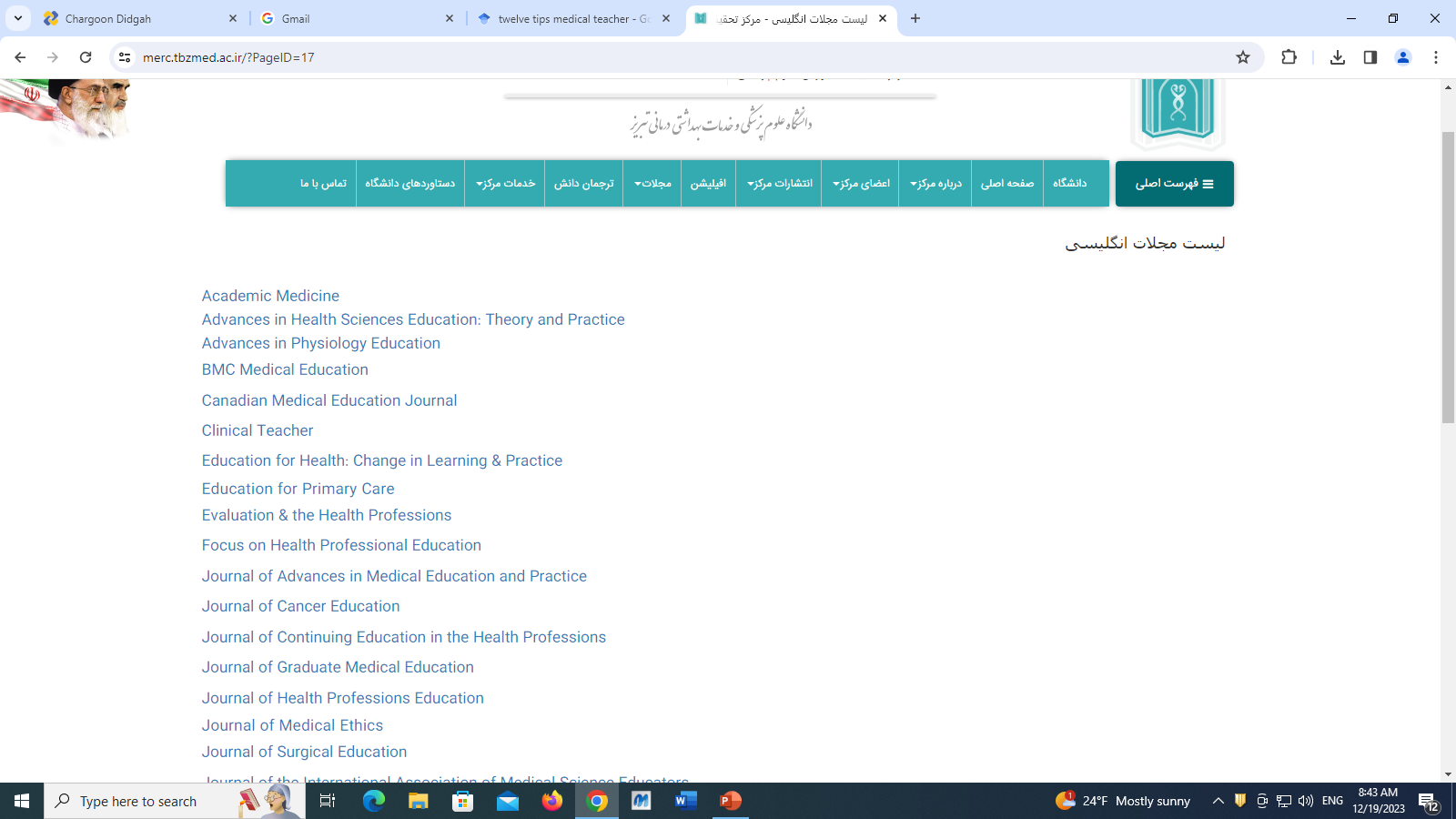 18
https://asmepublications.onlinelibrary.wiley.com/journal/13652923
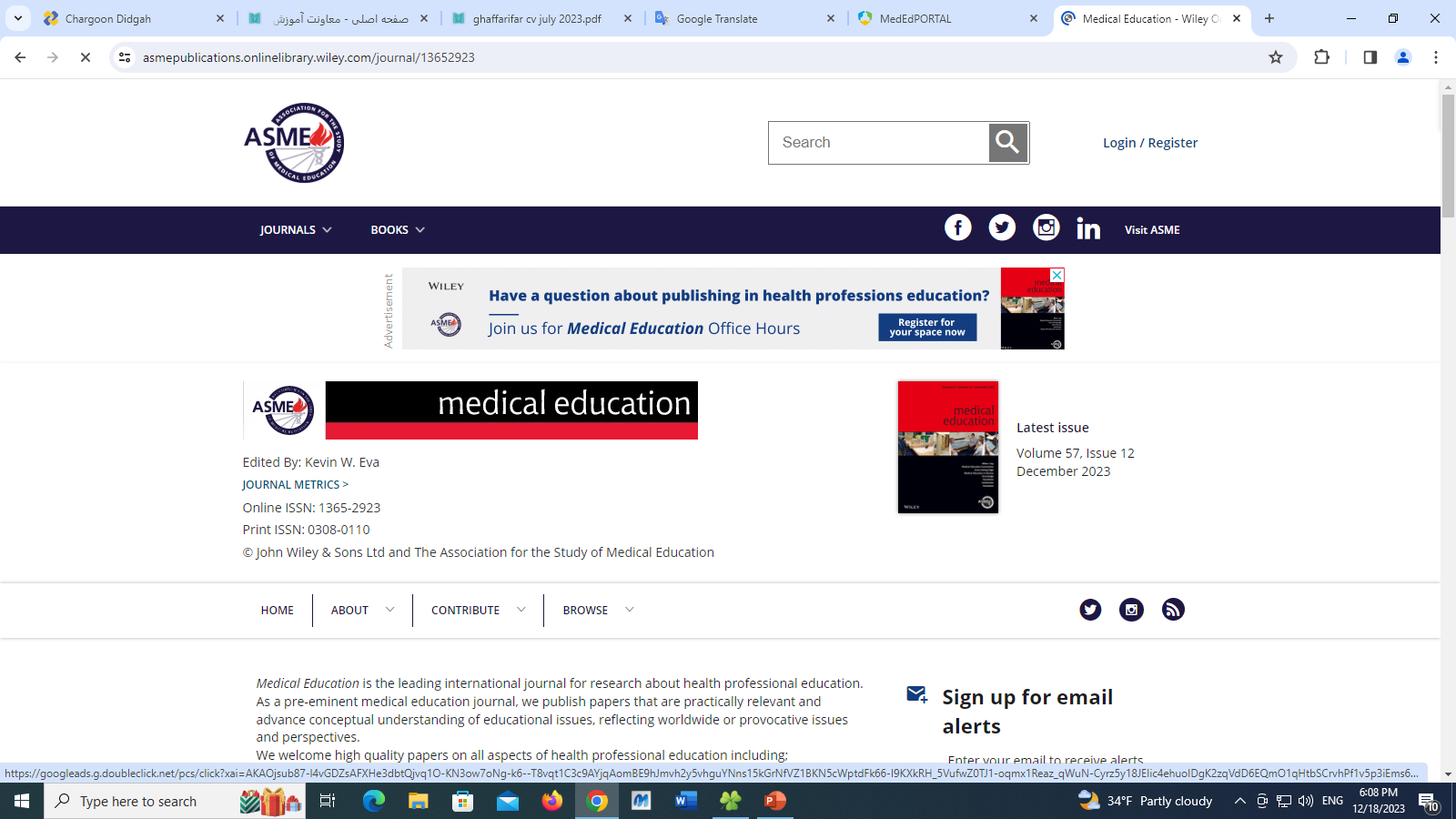 19
https://journals.lww.com/academicmedicine/pages/default.aspx
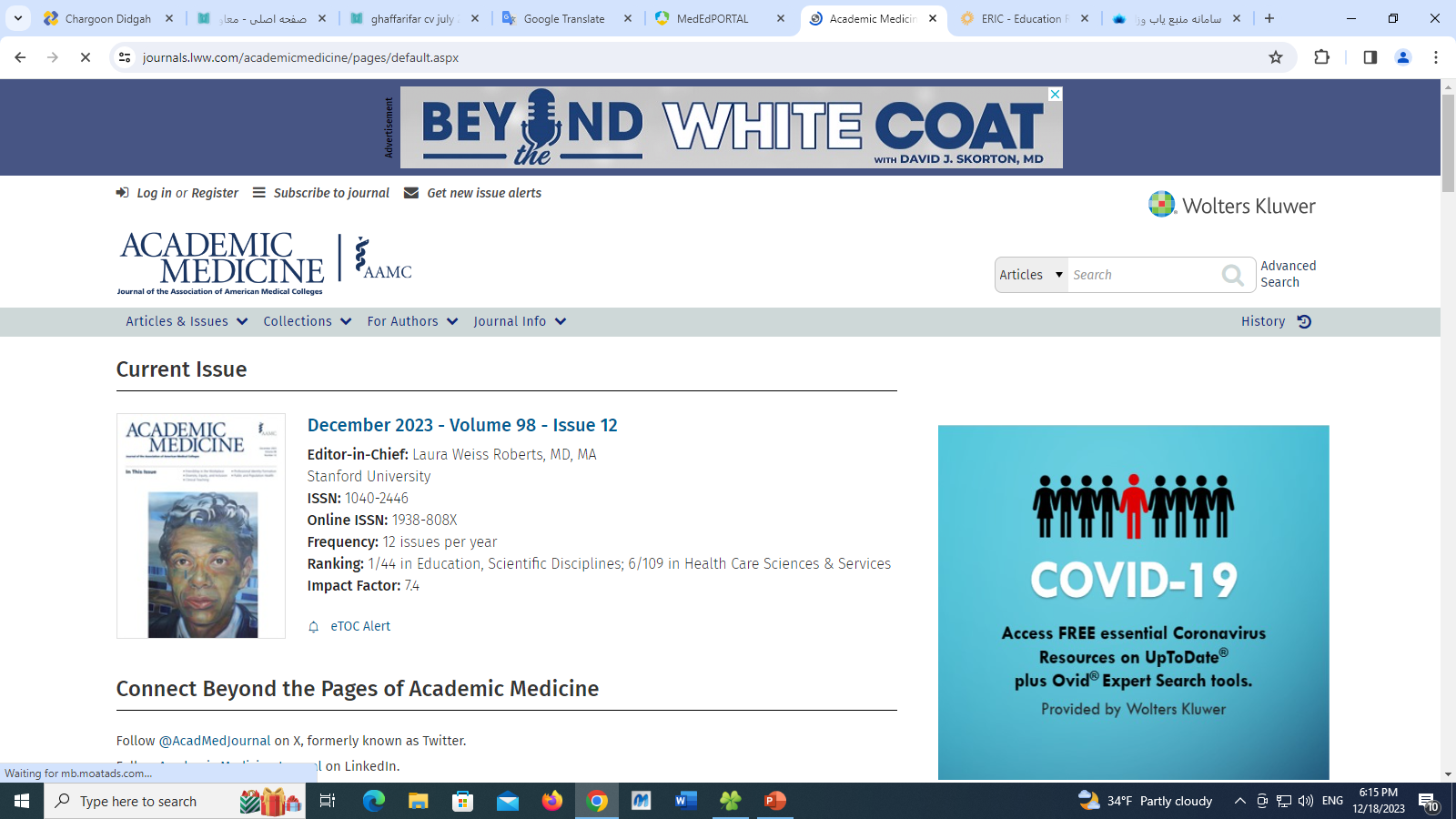 20
https://www.tandfonline.com/journals/imte20
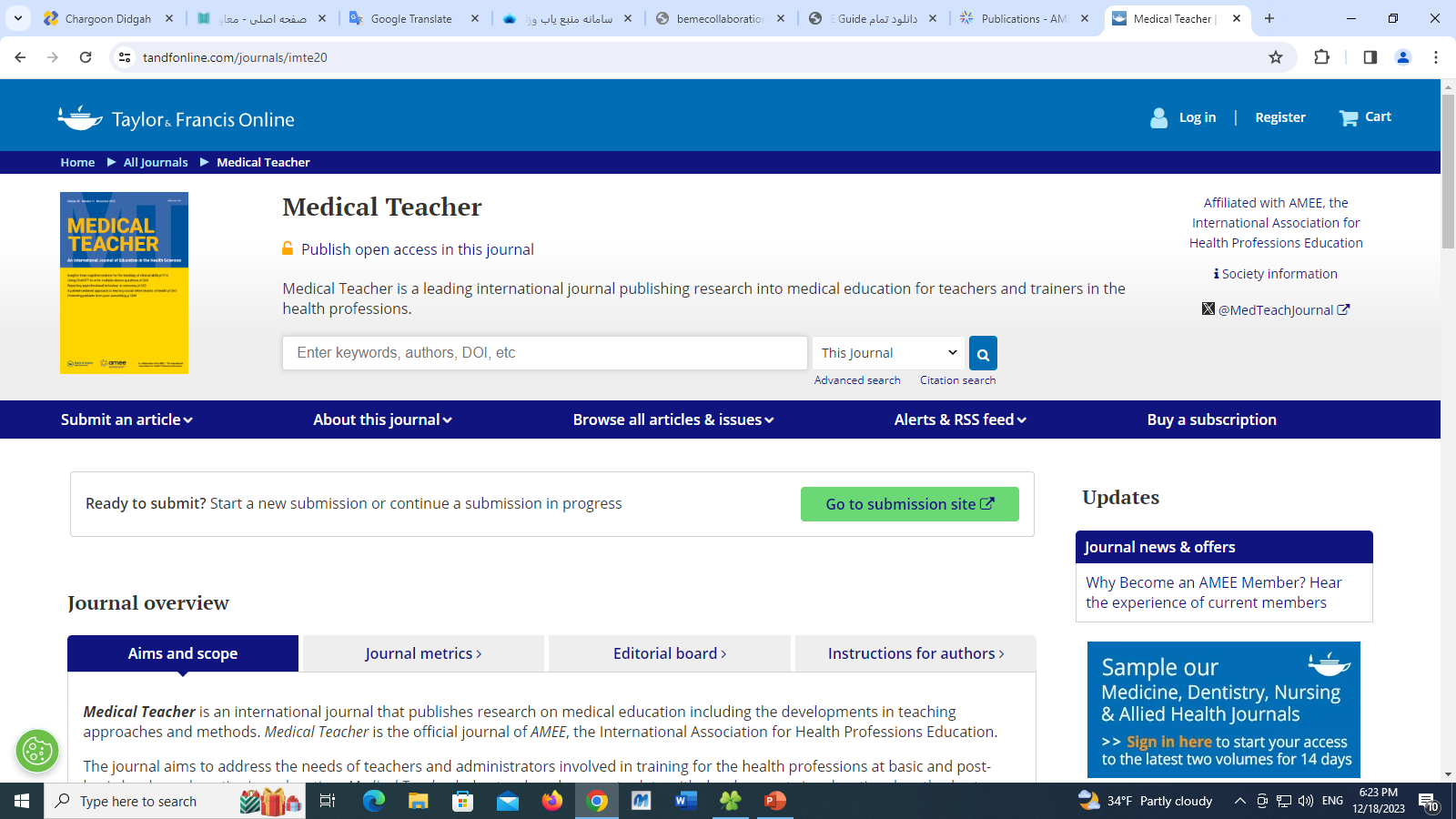 21
https://bmcmededuc.biomedcentral.com/
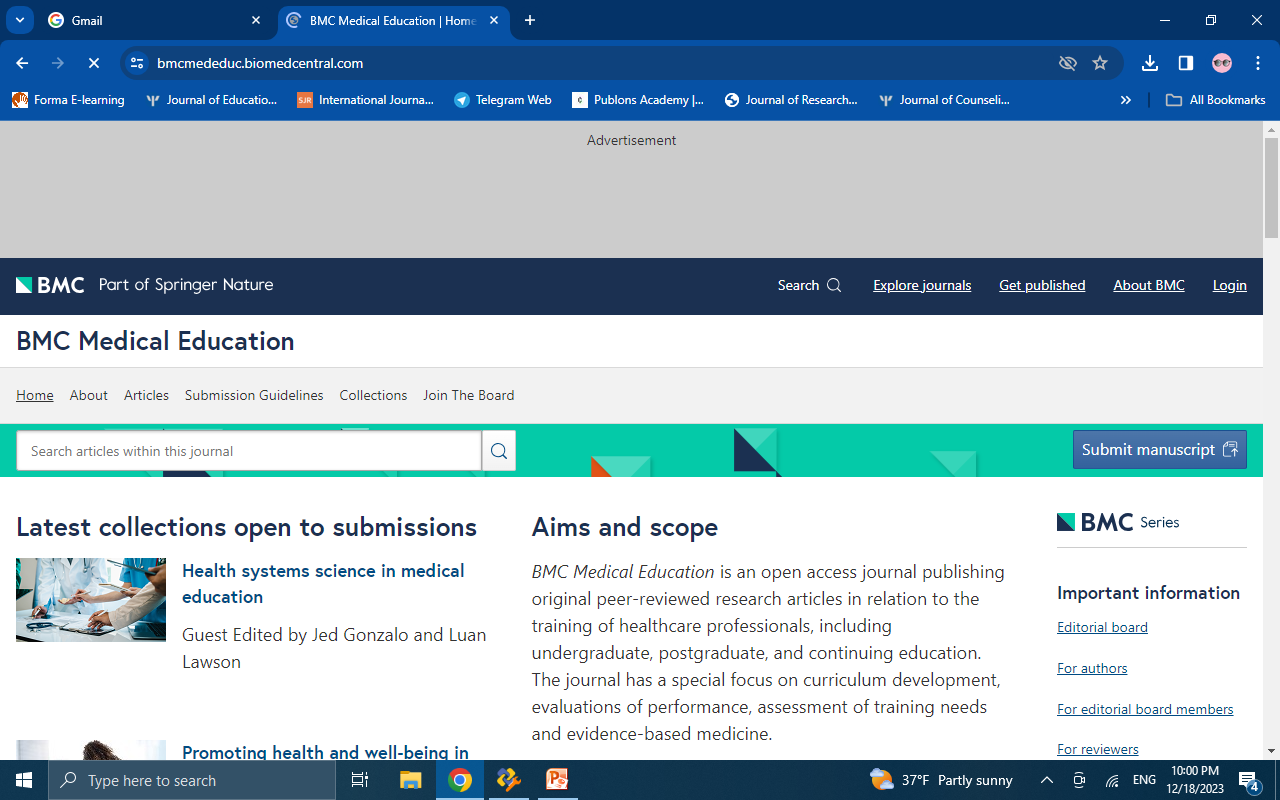 22
http://jrms.mui.ac.ir/index.php/jrms
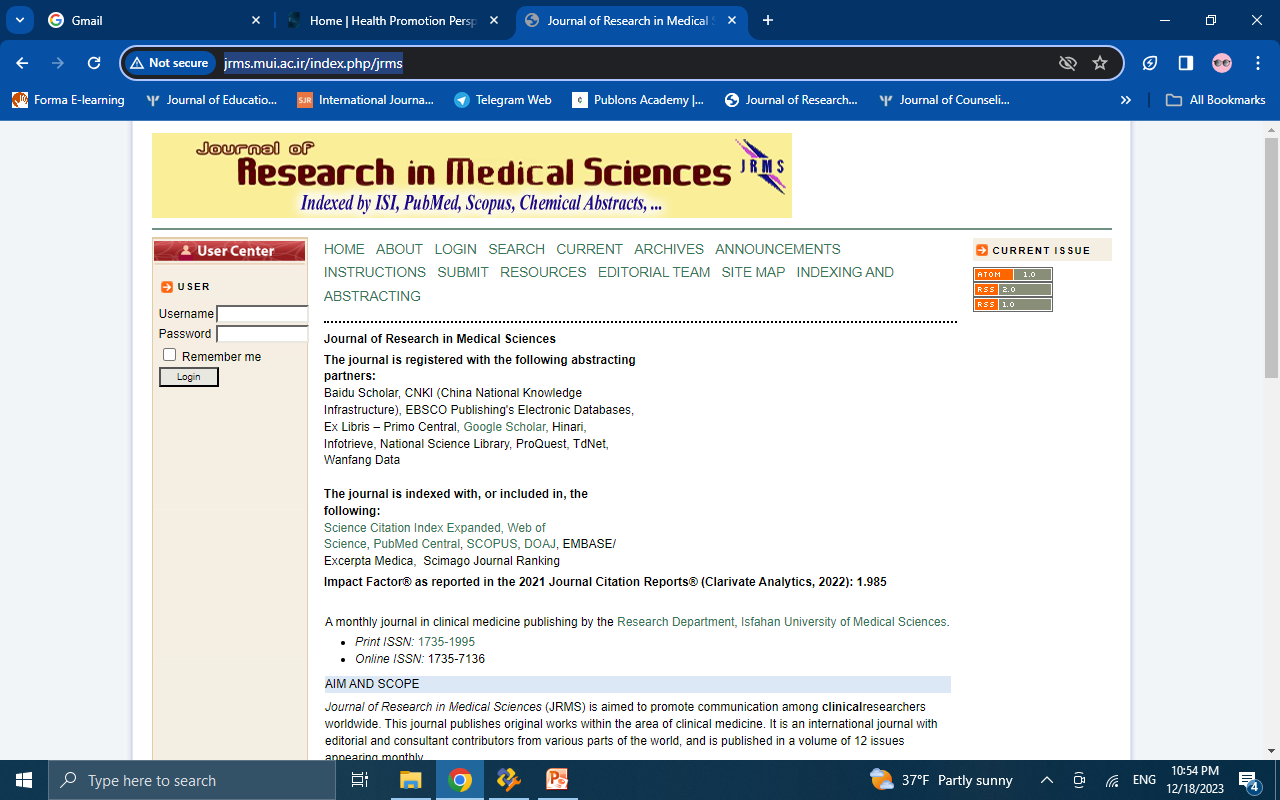 23
https://jamp.sums.ac.ir/
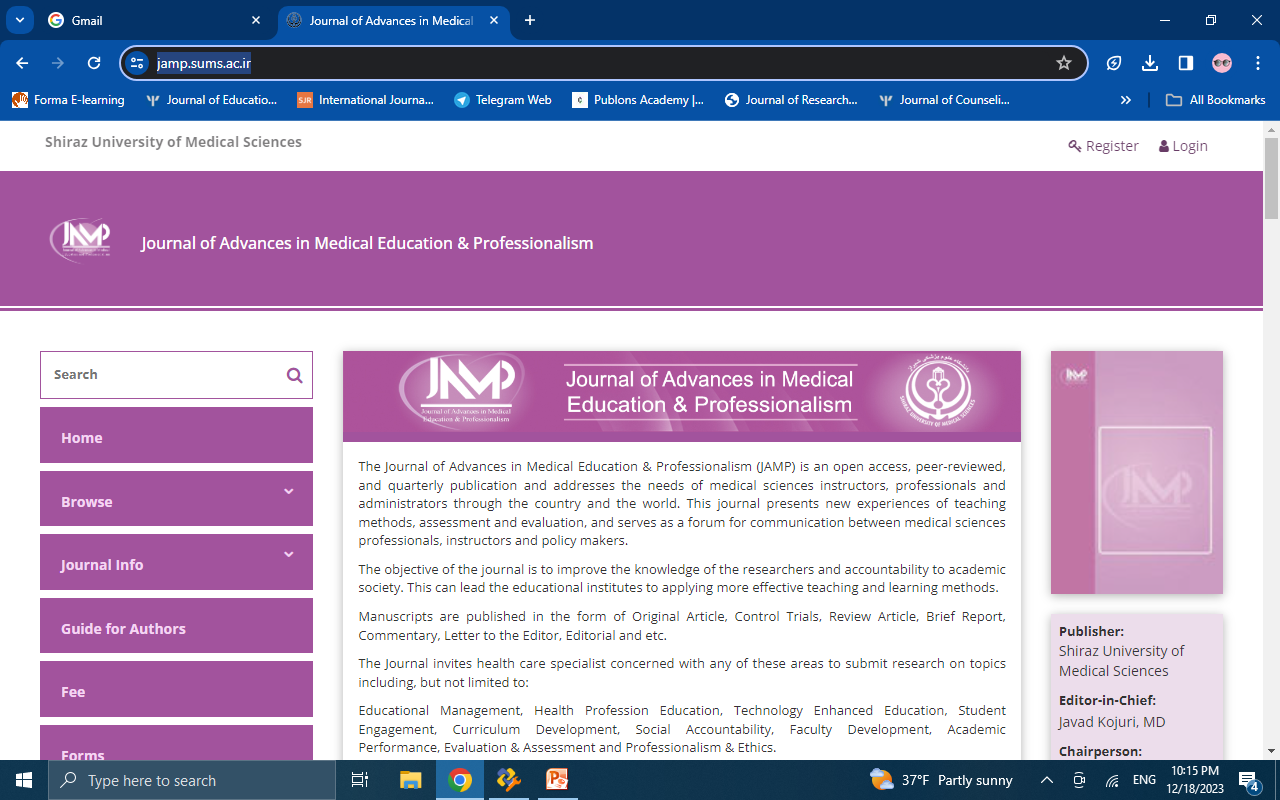 24
https://brieflands.com/journals/shiraz-e-medical-journal
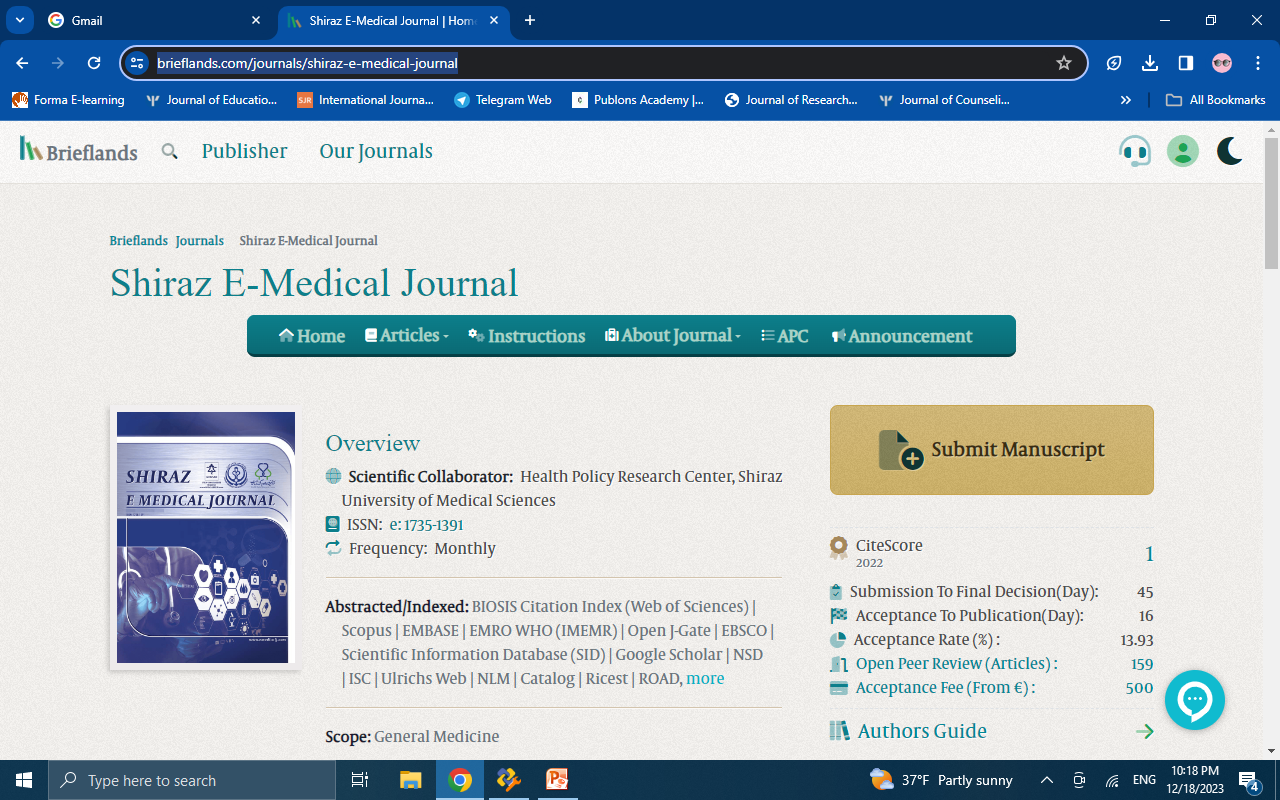 25
https://rdme.tbzmed.ac.ir/
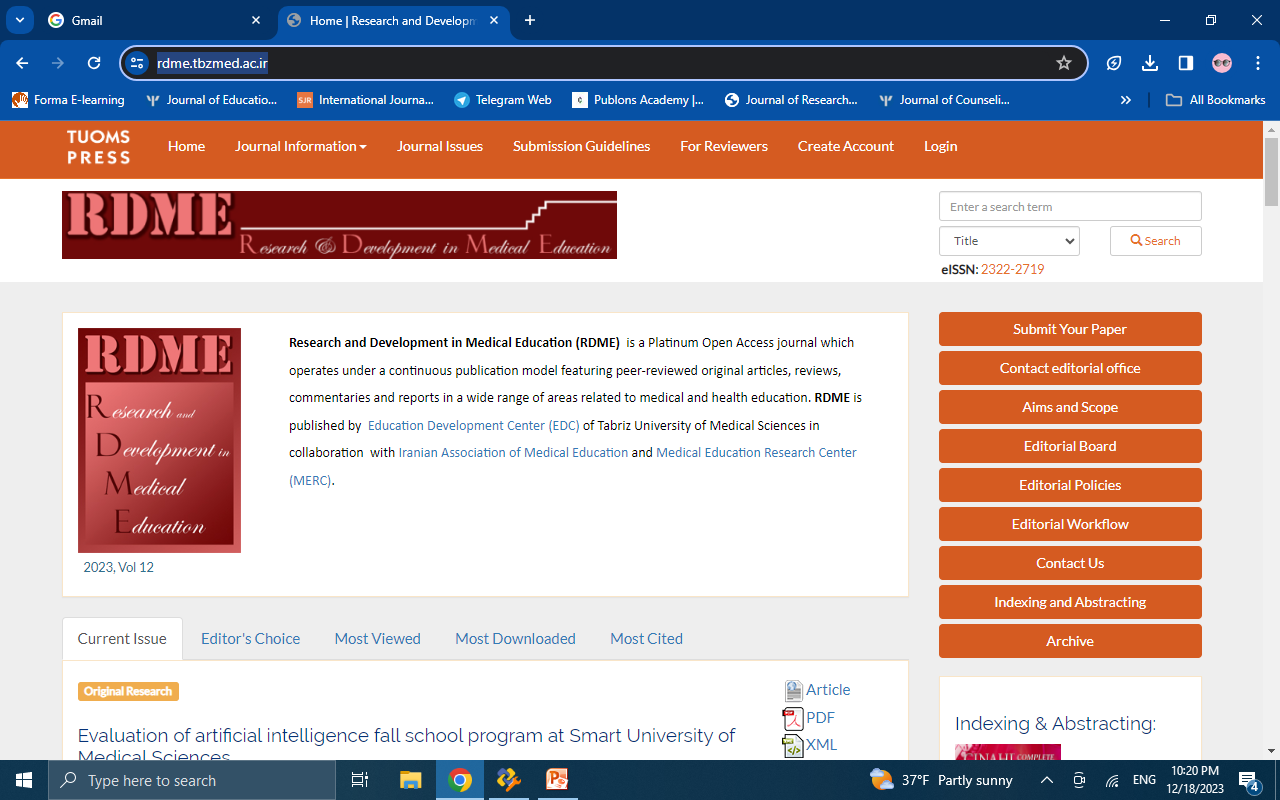 26
https://hpp.tbzmed.ac.ir/
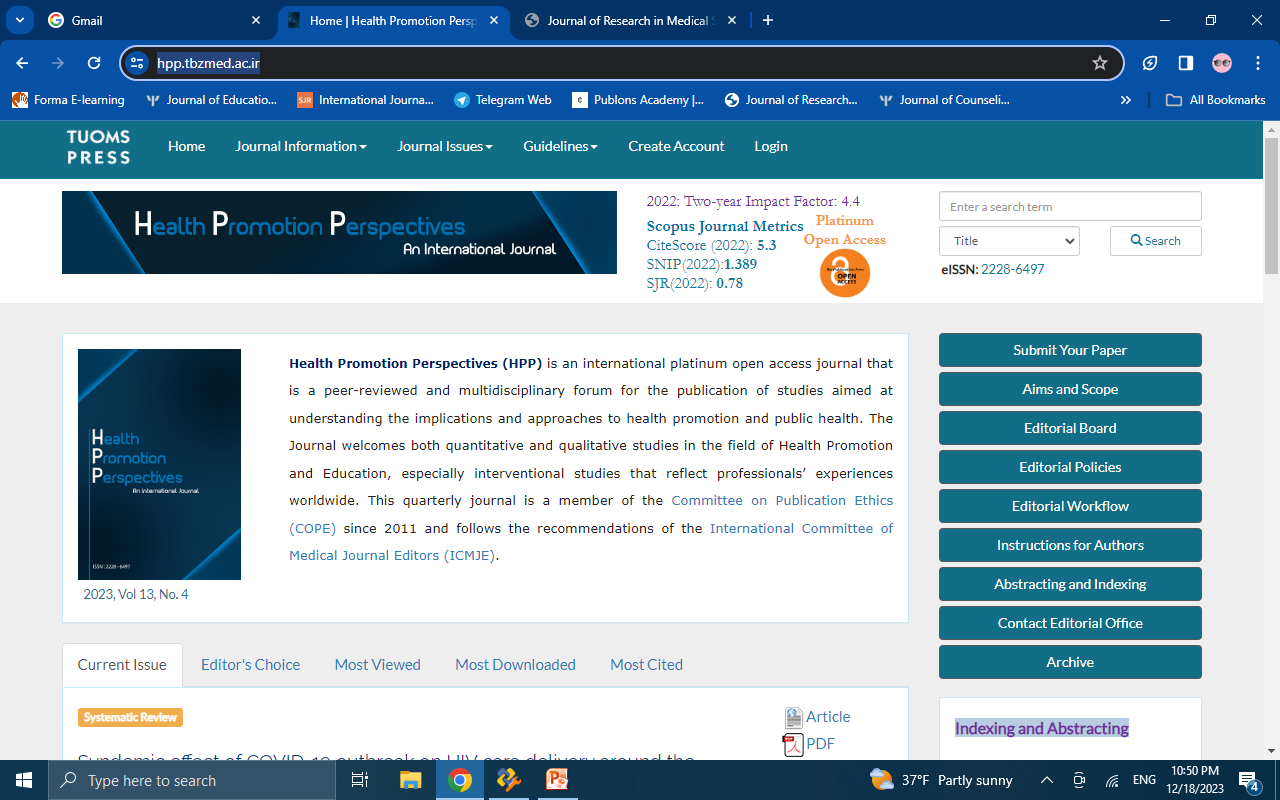 27
https://sdme.kmu.ac.ir/
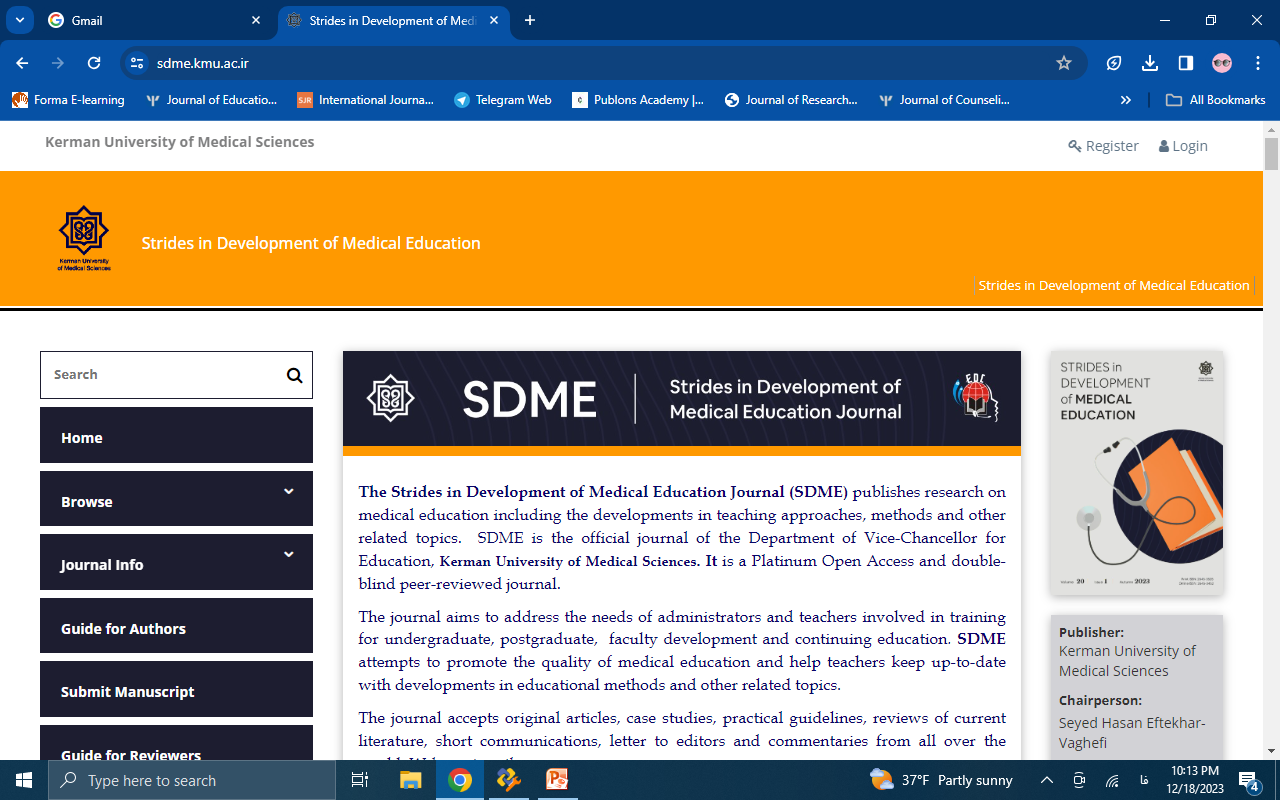 28
https://ijme.mui.ac.ir/
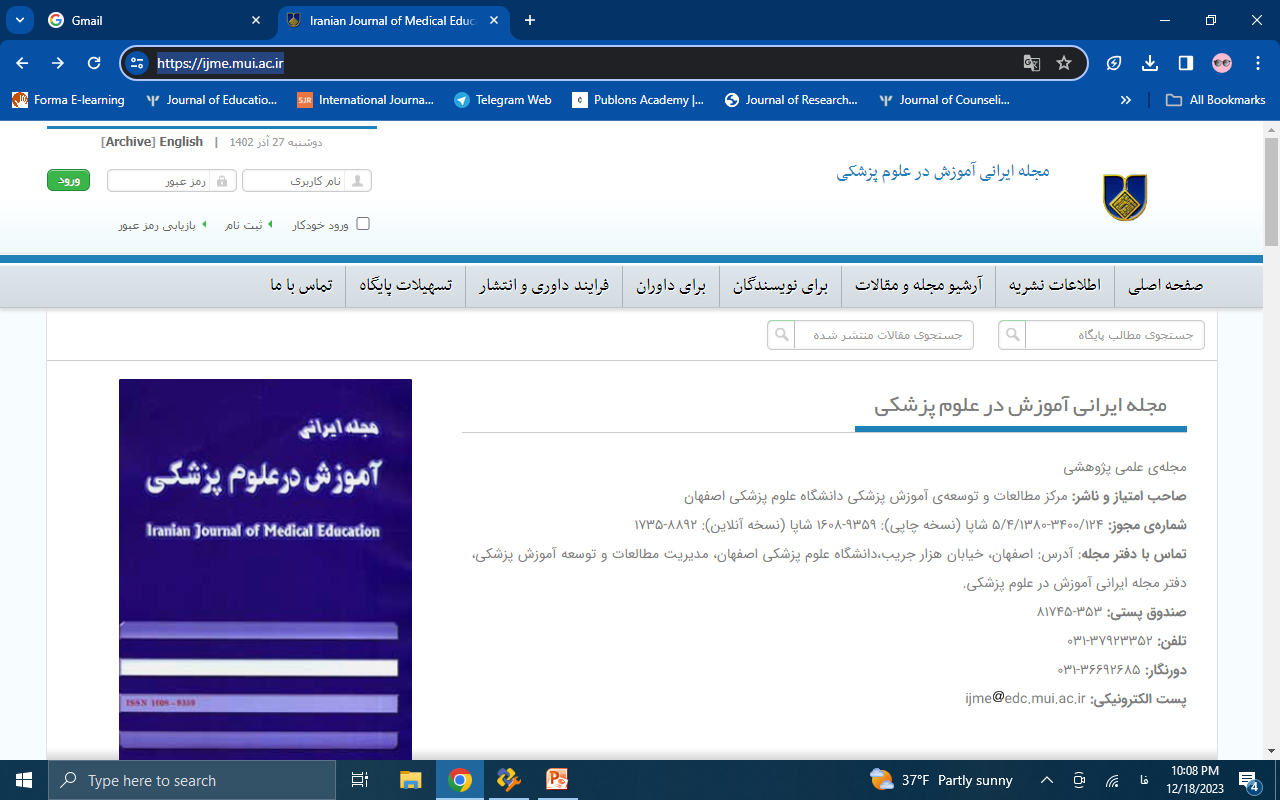 29
SUMMARY
Let's summarize collaboratively
…
...
...
30
THANK YOU
ghaffarifars@tbzmed.ac.ir
sa.ghafarifar@gmail.com
https://edc.tbzmed.ac.ir/uploads/user/56/cv/ghaffarifar%20cv%20july%202023.pdf
https://www.scopus.com/authid/detail.uri?authorId=55303918500